Exam questionsreview 2011
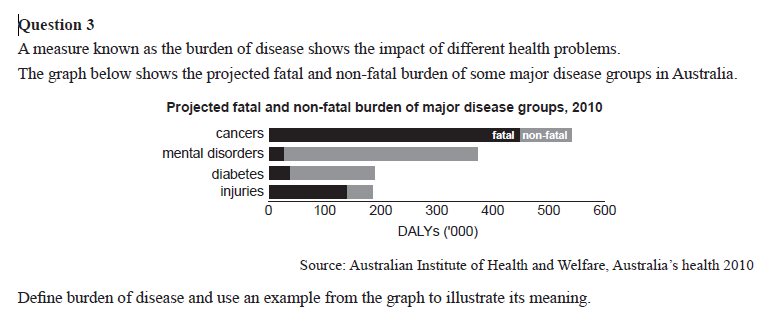 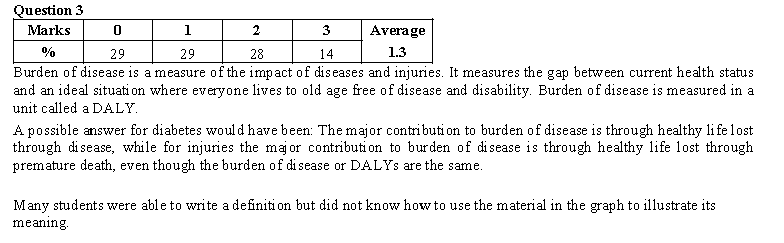 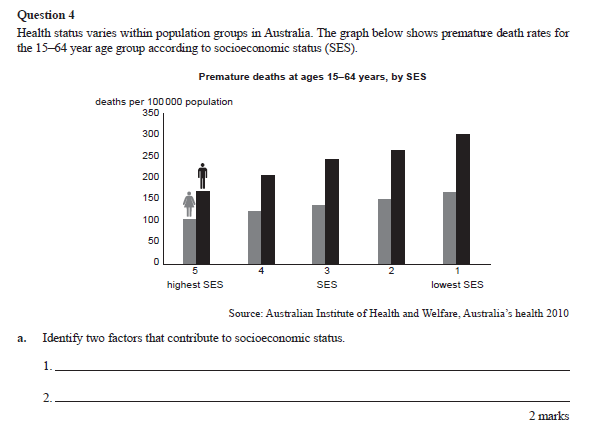 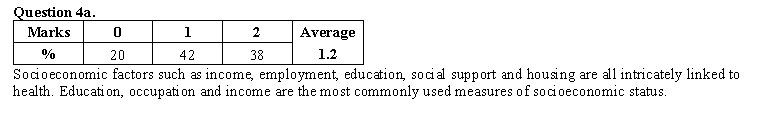 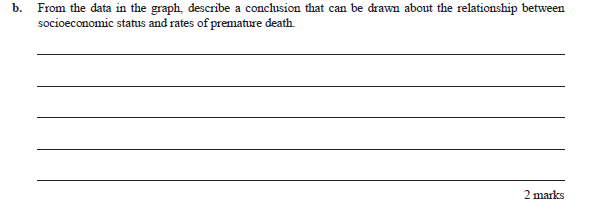 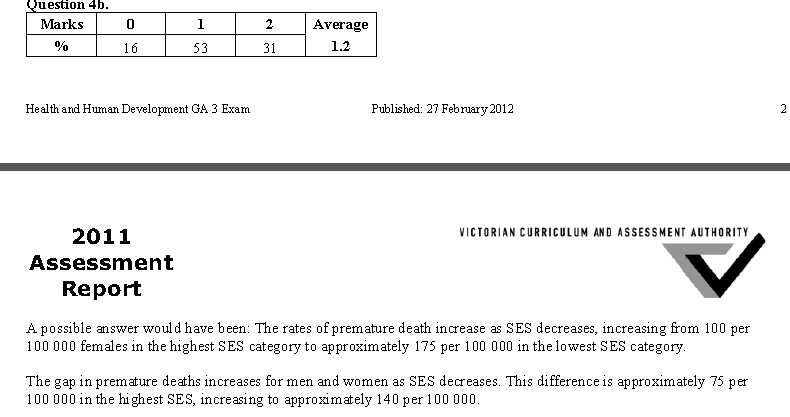 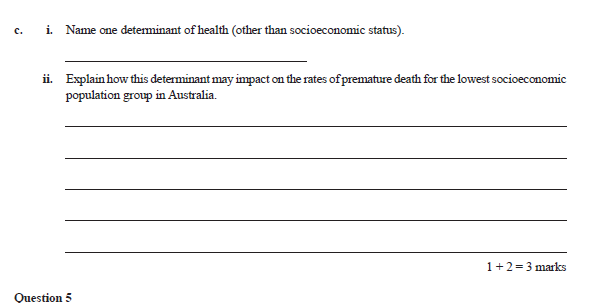 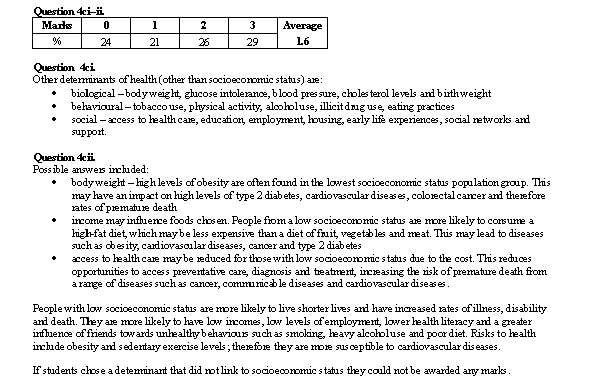 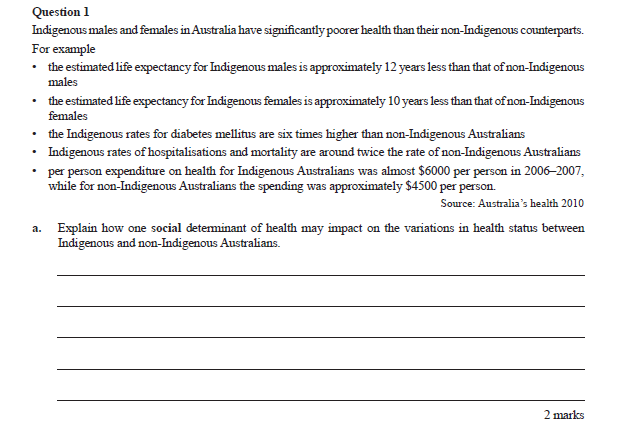 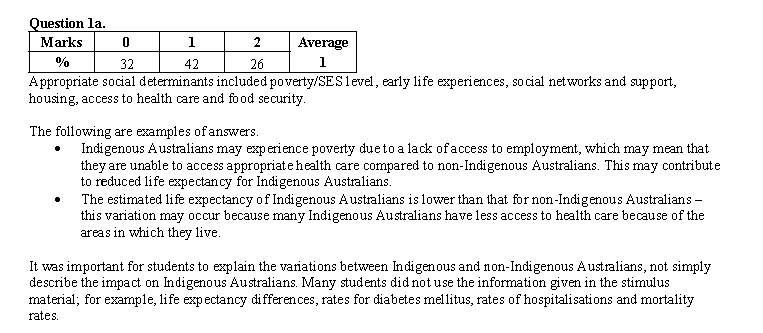 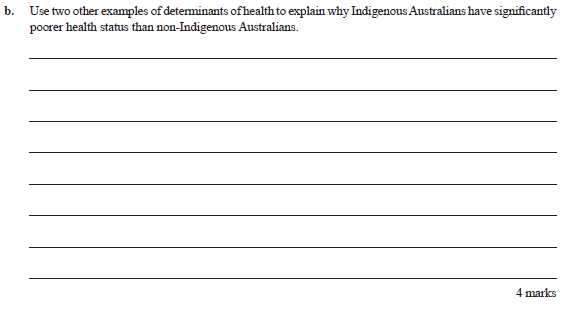 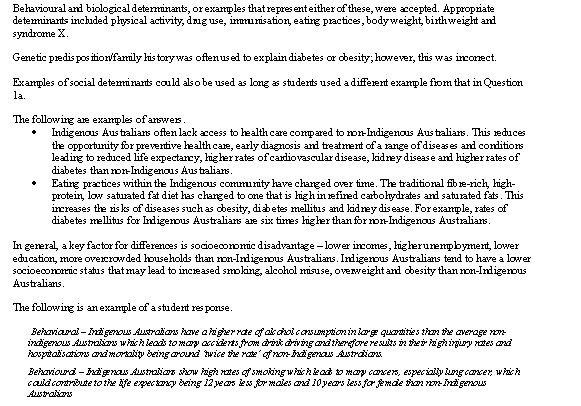 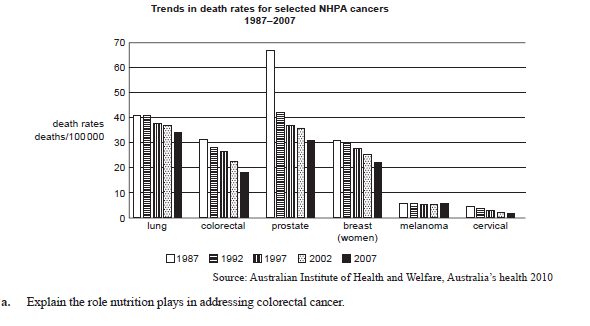 Describe one health promotion campaign that has been implemented to address anyone of the above cancers shown above
Justify why this program was implemented
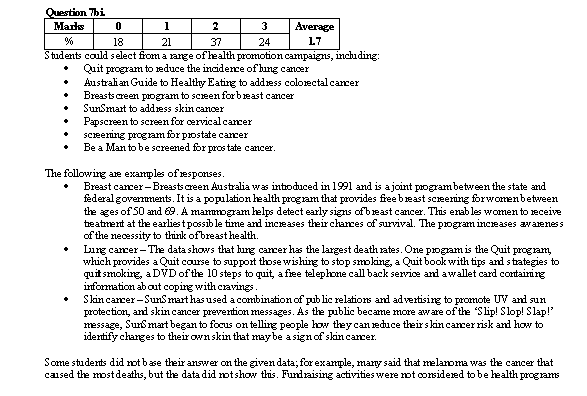 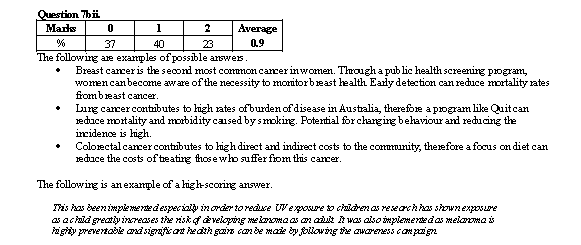